POLISH CULTURETogether we can
Zuzanna Rak     IV a
TRADITIONAL POLISH FOODThe most traditional Polish dishes are:
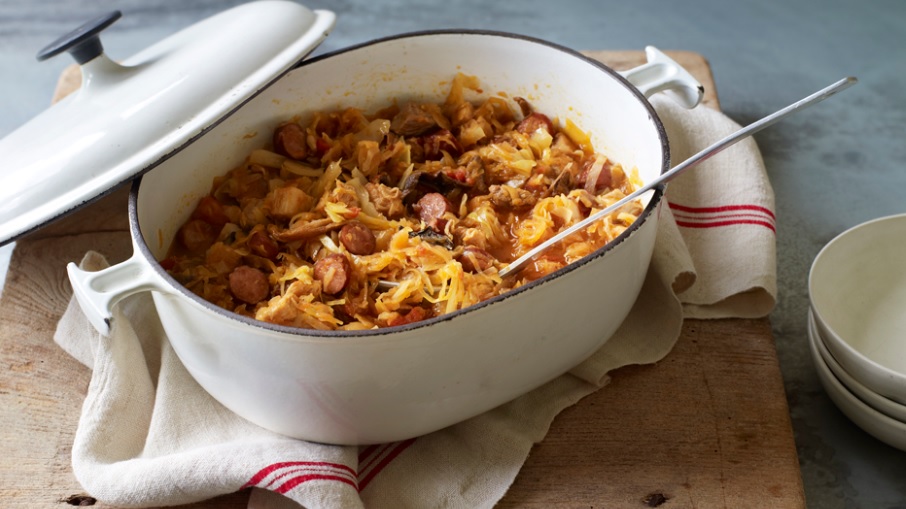 Bigos – typical ingredienst are: sauerkraut, white cabbage, mushrooms, pieces of meat or sausages
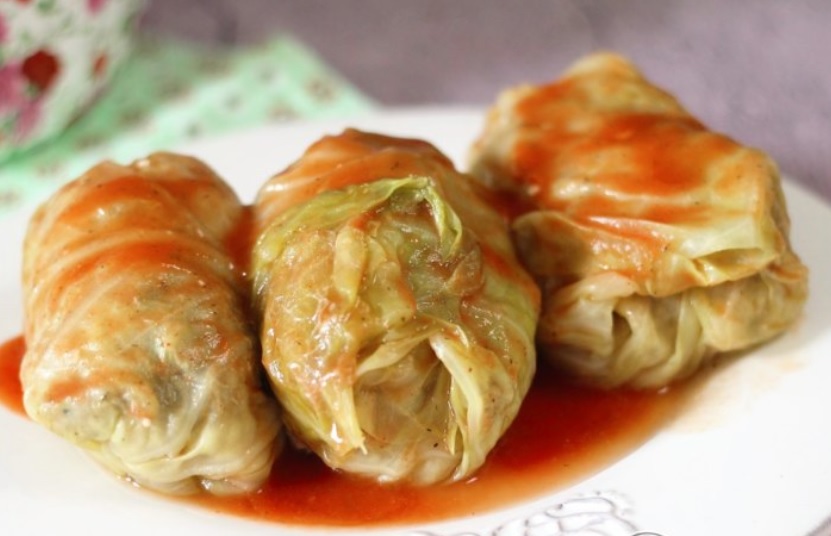 Gołąbki (cabbage rolls) made from lightly boiled cabbage leaves wrapped around a minced pork or beef and rice. Baked in tomato sauce
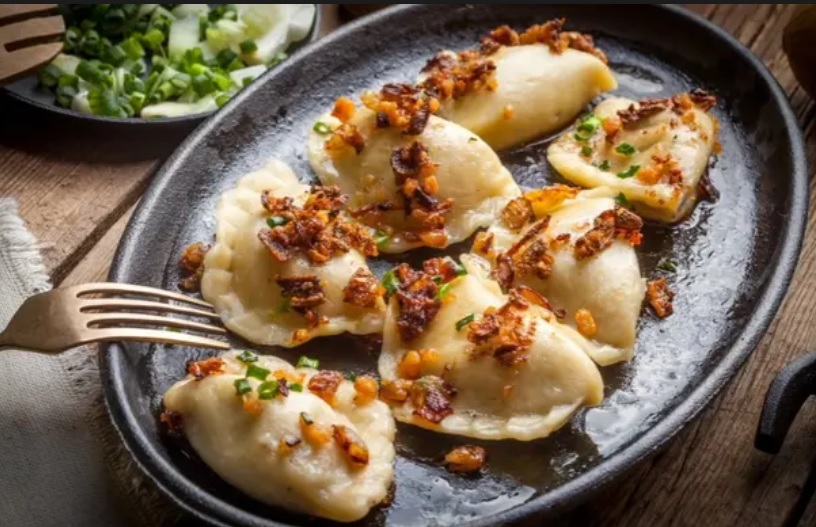 Pierogi -  Polish dumplings
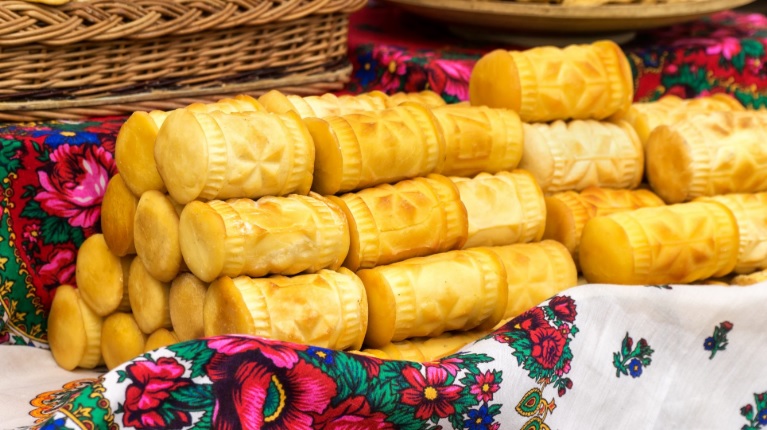 Oscypek - hard, salty cheese made in the Tatra Mountains
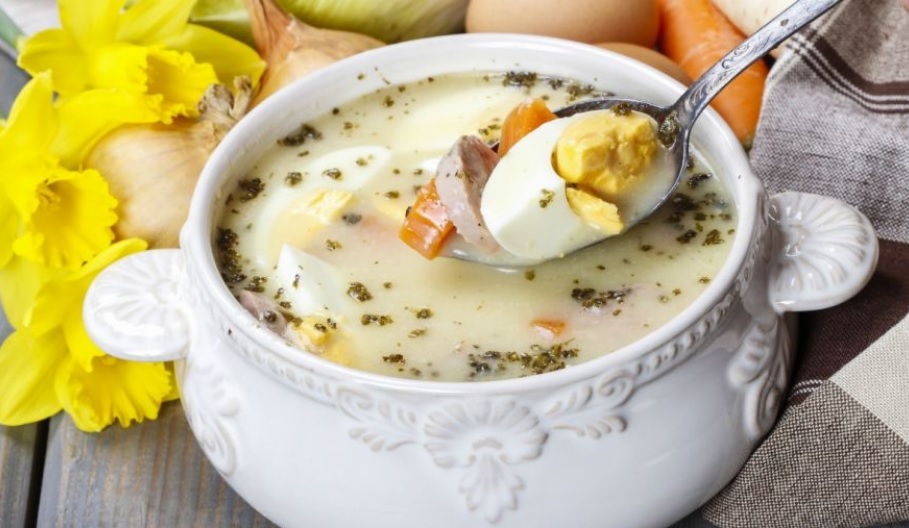 Żurek – soup made from fermented rye flour, with meat (white pork sausage, bacon or ham, eggs )
CELEBRATIONS AND TRADITIONSChristmas traditions
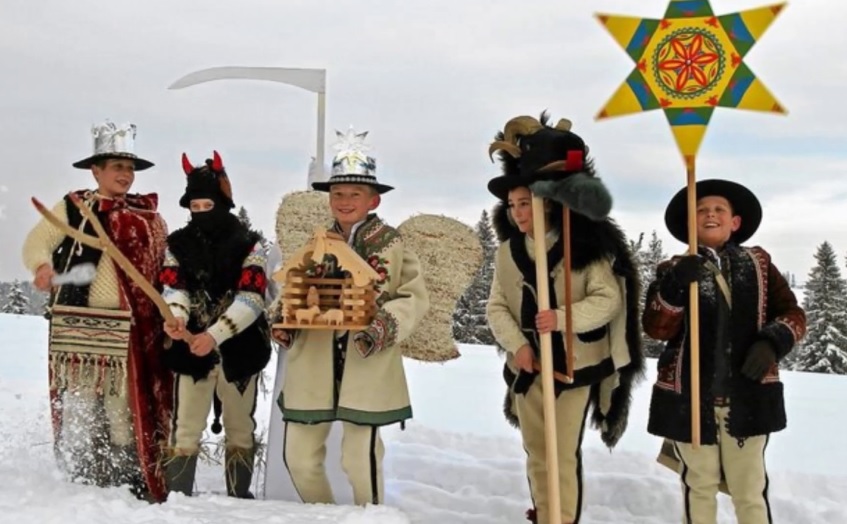 Carolers – group of children or teenagers dressed as: devil, angel, king Herod, St.Mary and/or other characters connected with the Birth of Jesus Christ
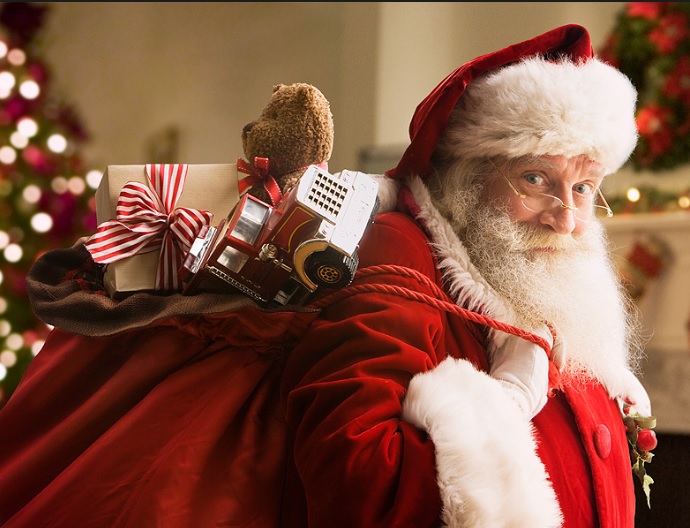 St. Nicholas Day – 6 December, gives gifts only for wellbehaving children
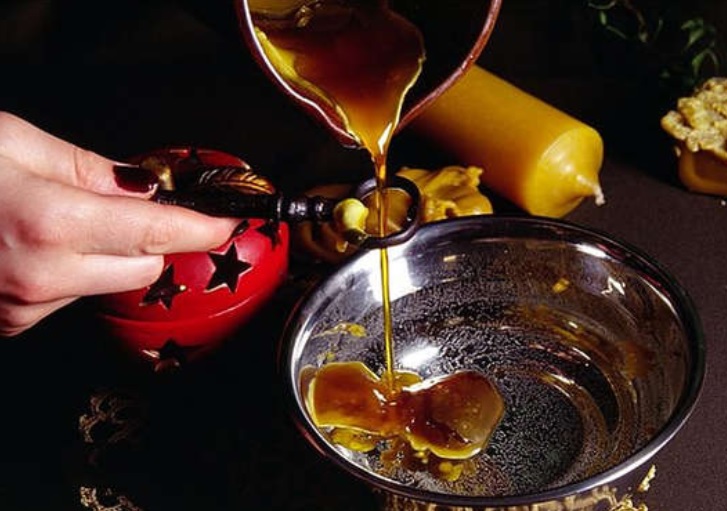 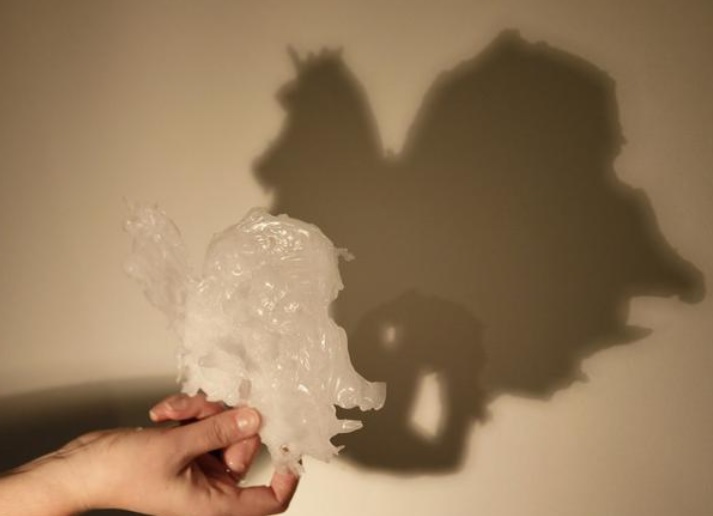 St. Andrew’s Day – 30 November, people pour the melted wax through keyholes and predict future from the shape of the wax
Easter traditions
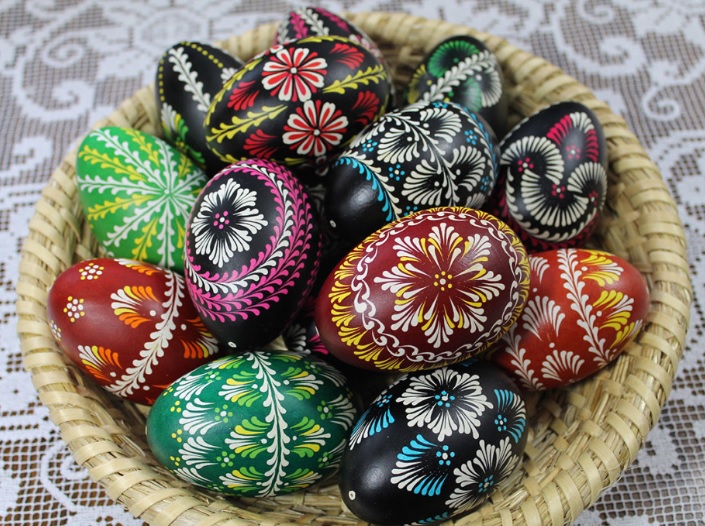 Making Easter eggs – each region has own style and technique
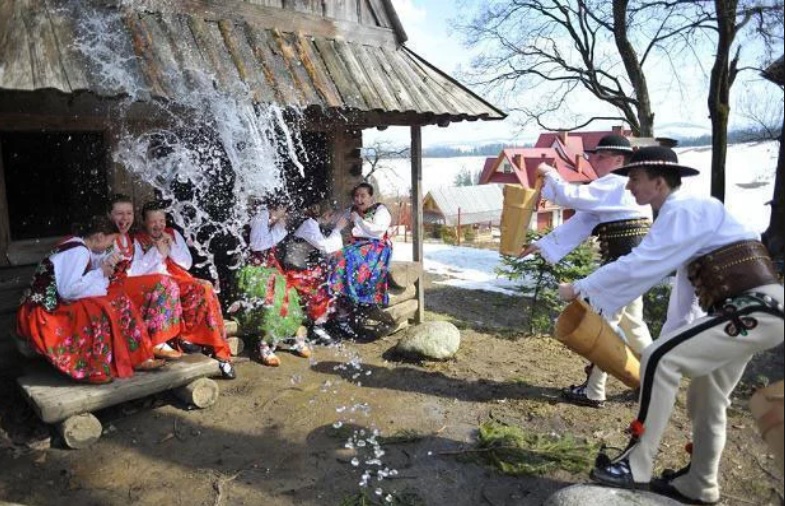 Śmigus dyngus (Wet Monday) – Easter Monday, when boys pour water on girls
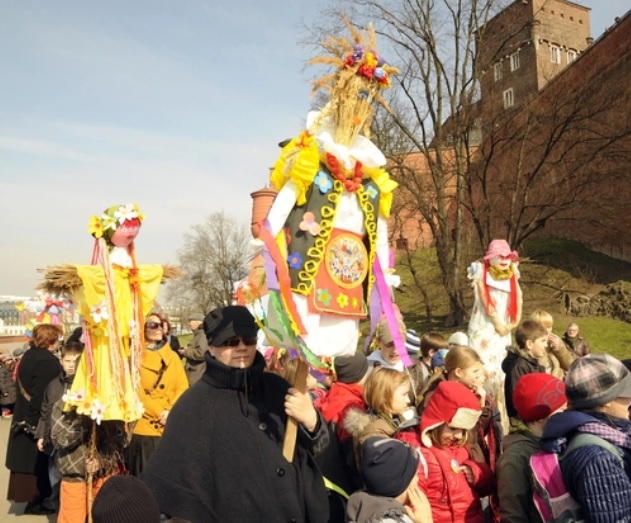 First day of spiring – 21 March, drowning or burning of „MARZANNA” – it is a big doll made from straw or rags, bits of clothing and decorated with colorful stuff. Children sink it in the river or burn it in the fire. It symbolizes the end of winter.
National dances
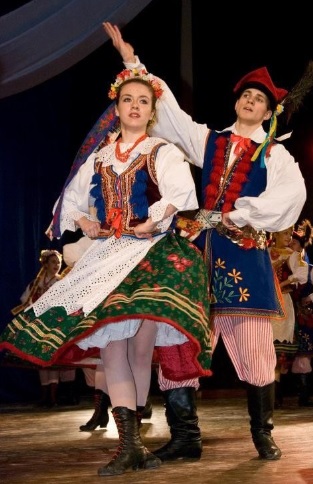 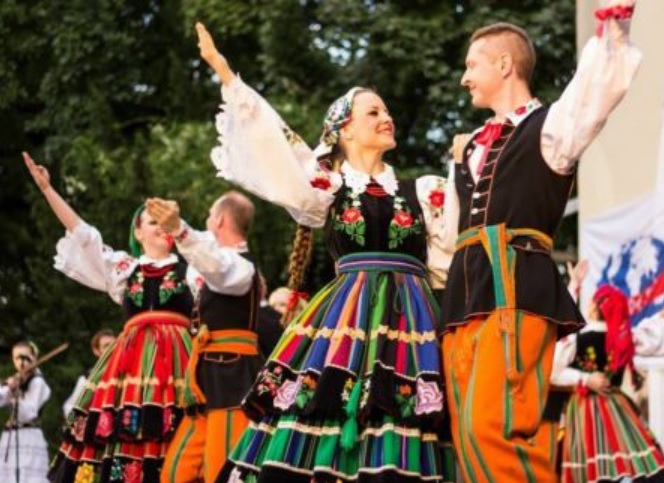 Krakowiak - the oldest national dance
Kujawiak
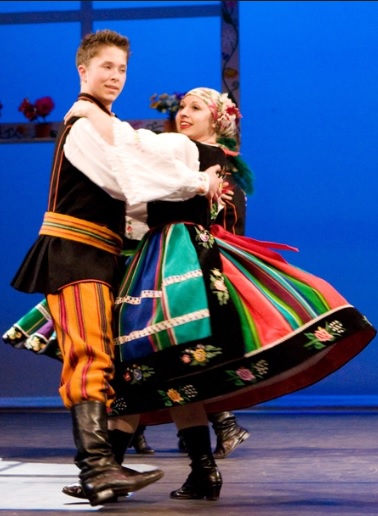 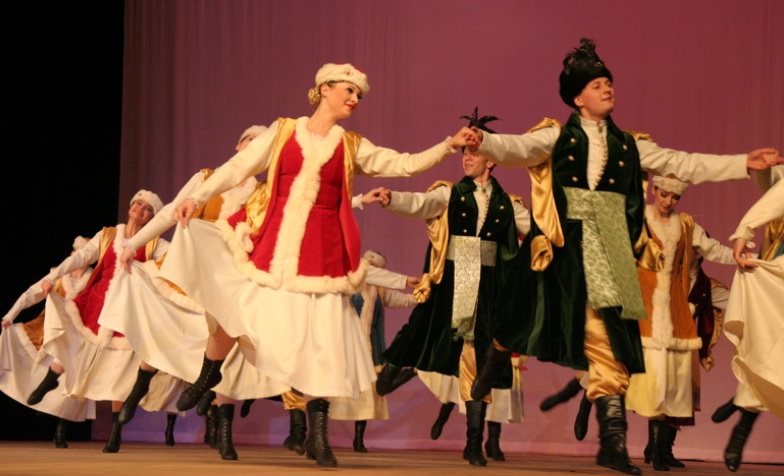 Mazur
Oberek
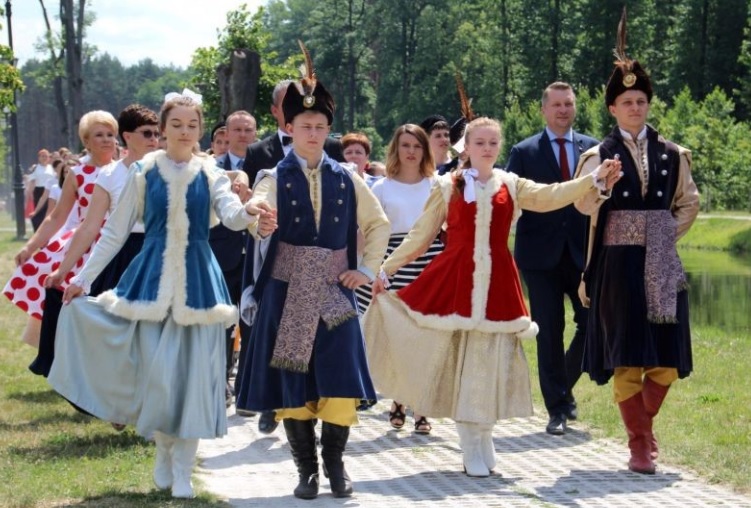 Polonez
TRADITIONAL POLISH HANDICRAFTS
Plaiting
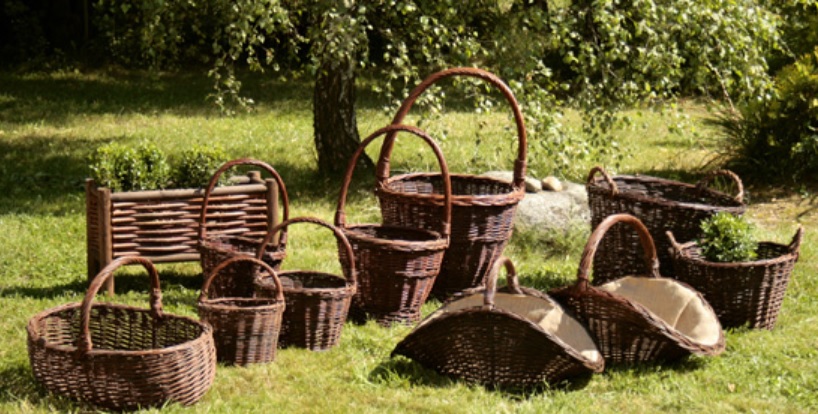 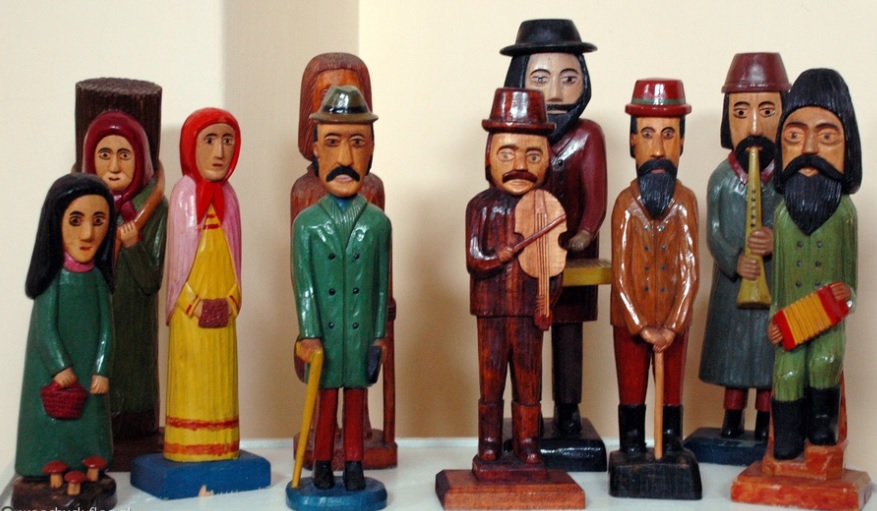 Wood sculpture
Traditional paper handicraf
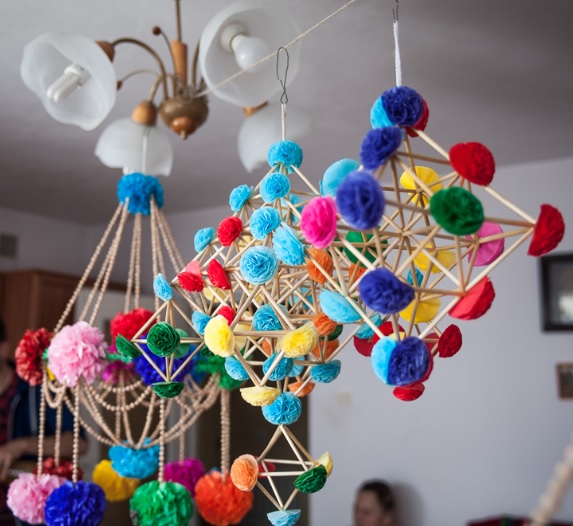 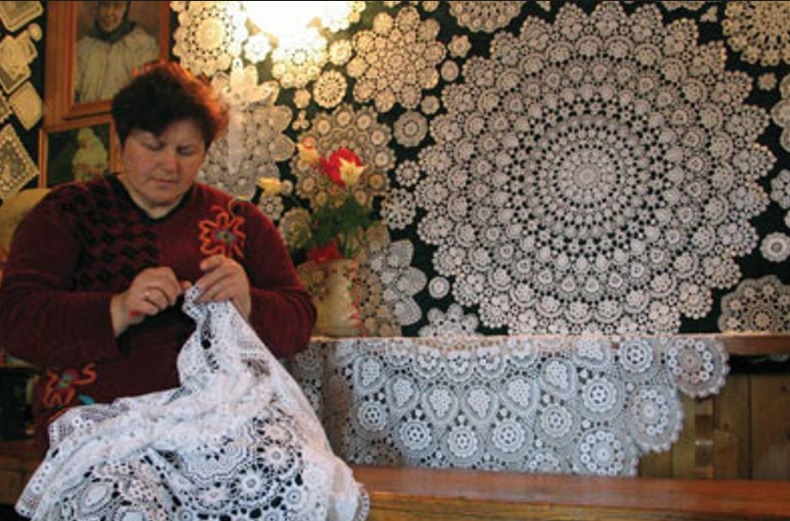 Embroidery and lace-making
Traditional Polish games
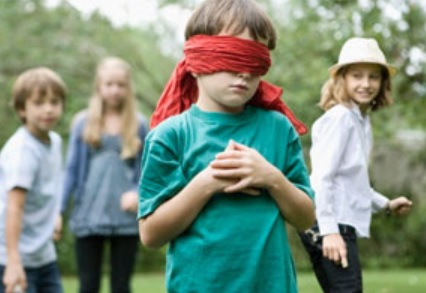 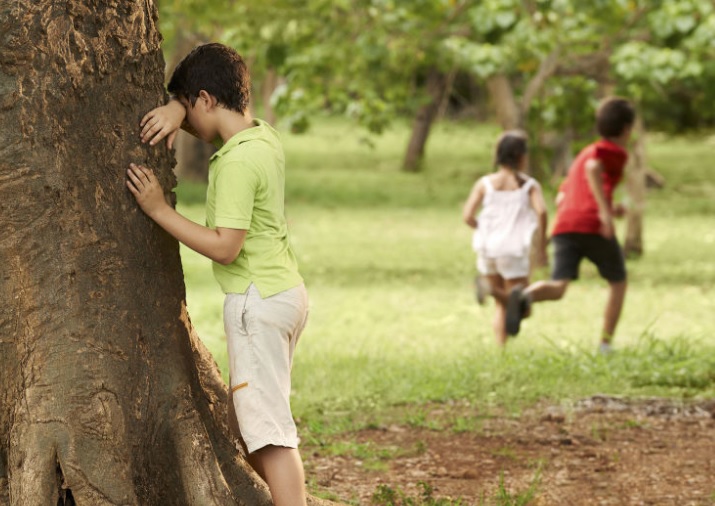 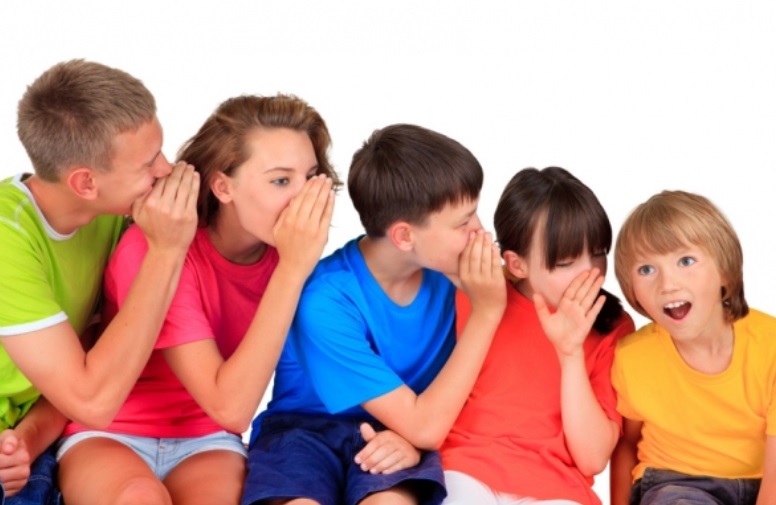 Zabawa w chowanego - HIDE AND SEEK
Ciuciubabka - BLIND MAN’S BLUFF
Głuchy telefon - CHINESE WHISPERS
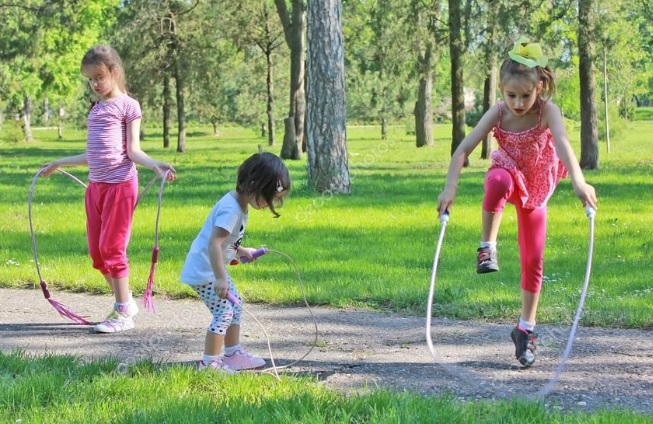 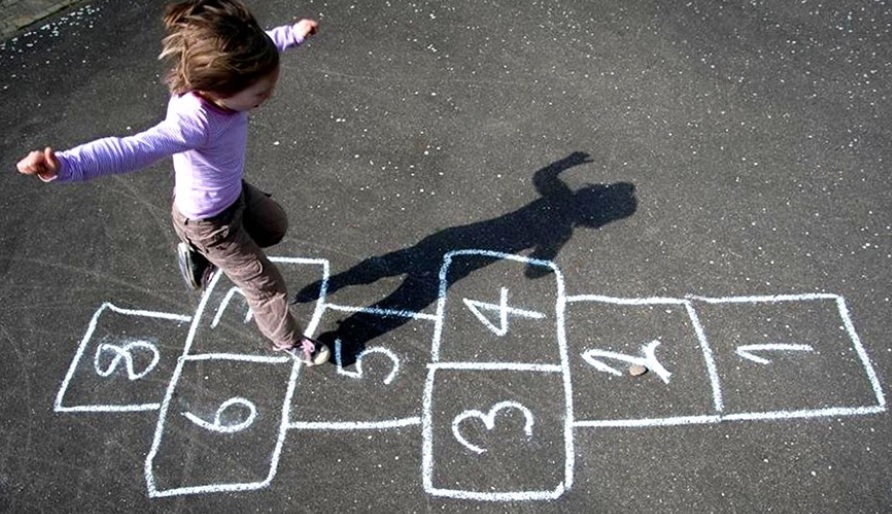 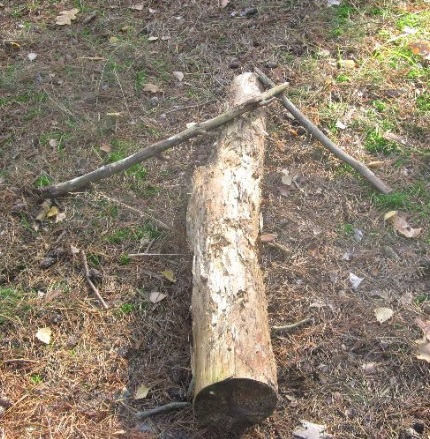 Skakanka - SKIPPING ROPE
Class
Podchody - PAPER CHASE
Thank  you  for your  attention
